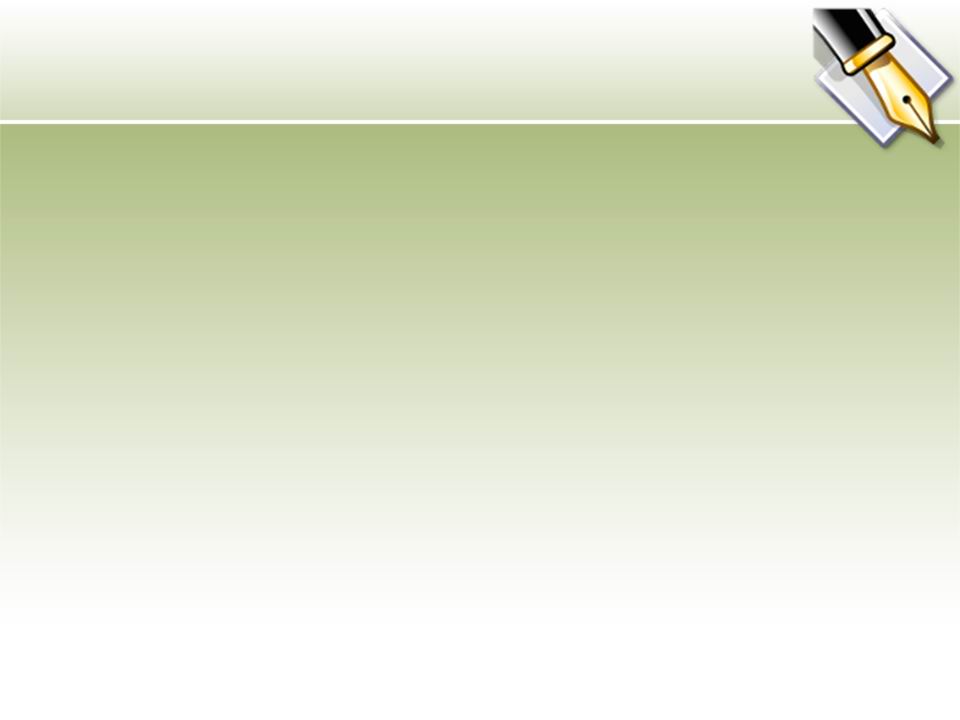 МОУ «СОШ №12 ЗАТО Шиханы Саратовской области»
Целое уравнение
Учитель математики МОУ «СОШ №12 ЗАТО Шиханы Саратовской области» Кондакова Татьяна Николаевна
Шиханы, 2012
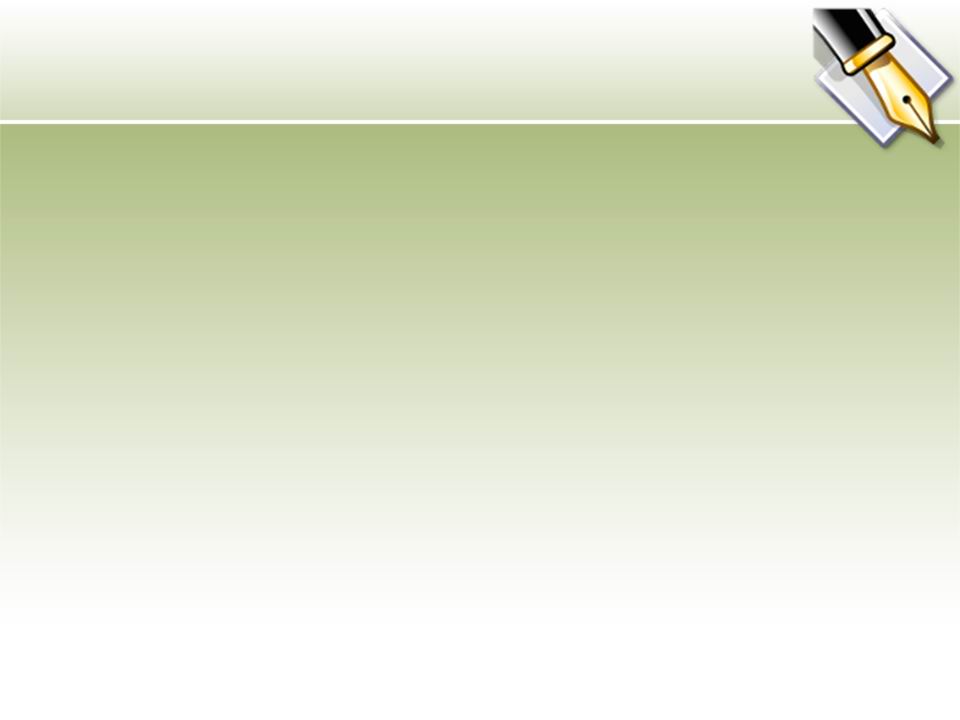 Целое уравнение и его корни
1. Повторение. Схемы решения простейших 
уравнений.
2. Определение понятия целого уравнения.
3. Справочный материал: Что необходимо знать 
при решении целых уравнений.
4. Основные методы решения целых уравнений.
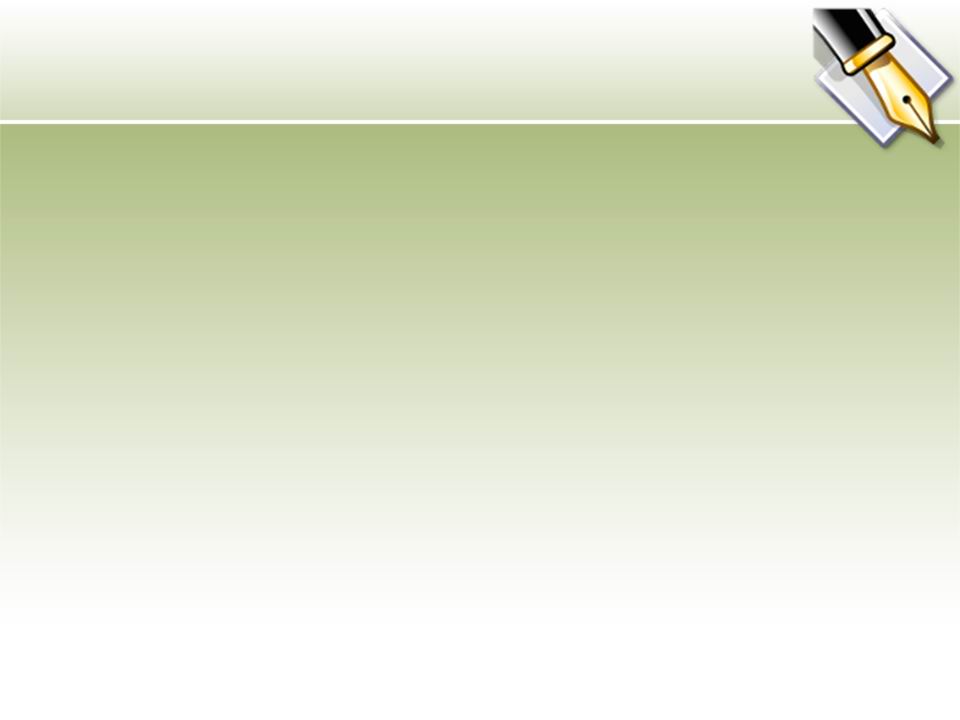 Повторение: Линейные уравнения
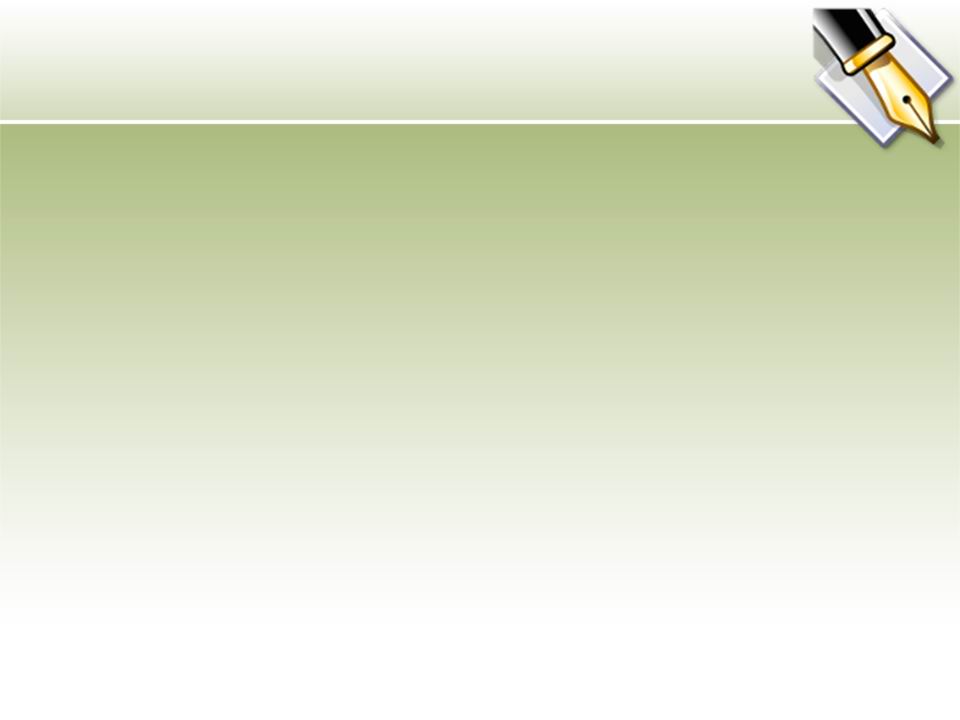 Решите уравнения:
х =
5 + х = 7
5 ∙ х = 7
х = 2
5 + х = 5
х = 0
х = 35
∙ х = 7
5 + х = 2
х = -3
х ∙ 5 = 5
х = 1
х + 3 = 7
х = 4
х ∙ 5 = 1
х =
х = 12
х - 5 = 7
5 ∙ х = 0
х = 0
х = -2
5 - х = 7
х =
5 - х = 3
х = 2
Поставь себе отметку!
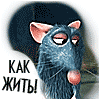 «2»
1 – 5 баллов
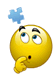 «3»
6 – 9 баллов
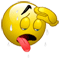 «4»
10 – 12 баллов
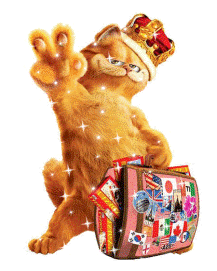 «5»
13 баллов
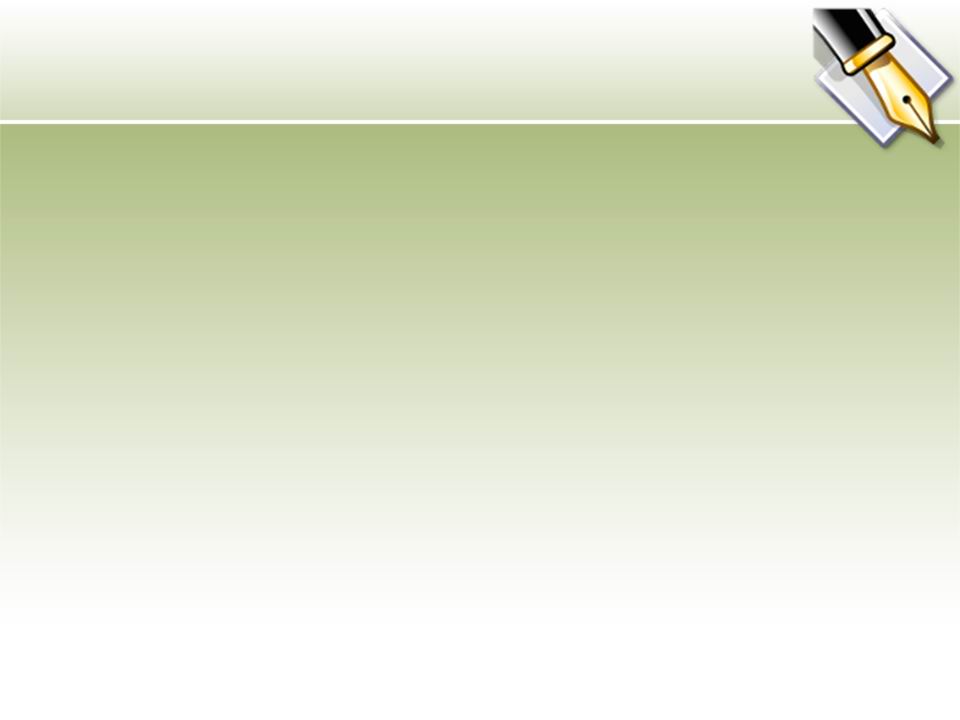 Целое уравнение и его корни
Уравнения, в которых левая и правая части 
являются целыми выражениями, называются 
целыми уравнениями.
Общая запись уравнения с одной переменной:
многочлен стандартного вида
Степень уравнения – это степень многочлена.
Решить уравнение – найти все корни многочлена Р(х) или установить, что их нет.
Какова степень  уравнения:
А) 


Б)

В)


Г)
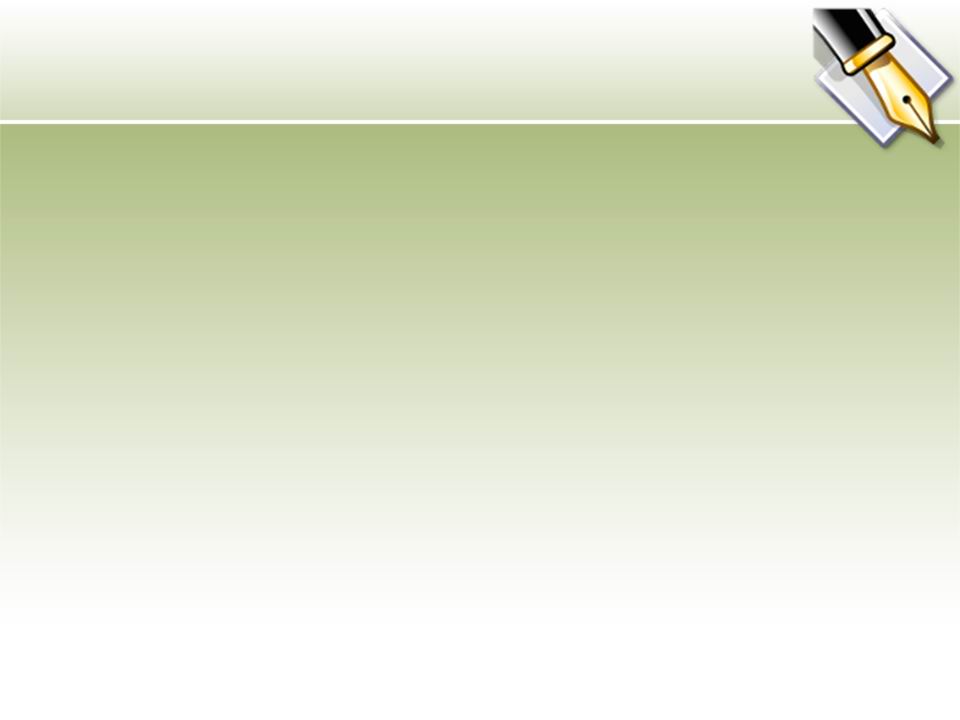 5
6
5
2
Какова степень  уравнения:
Д) 



Е)
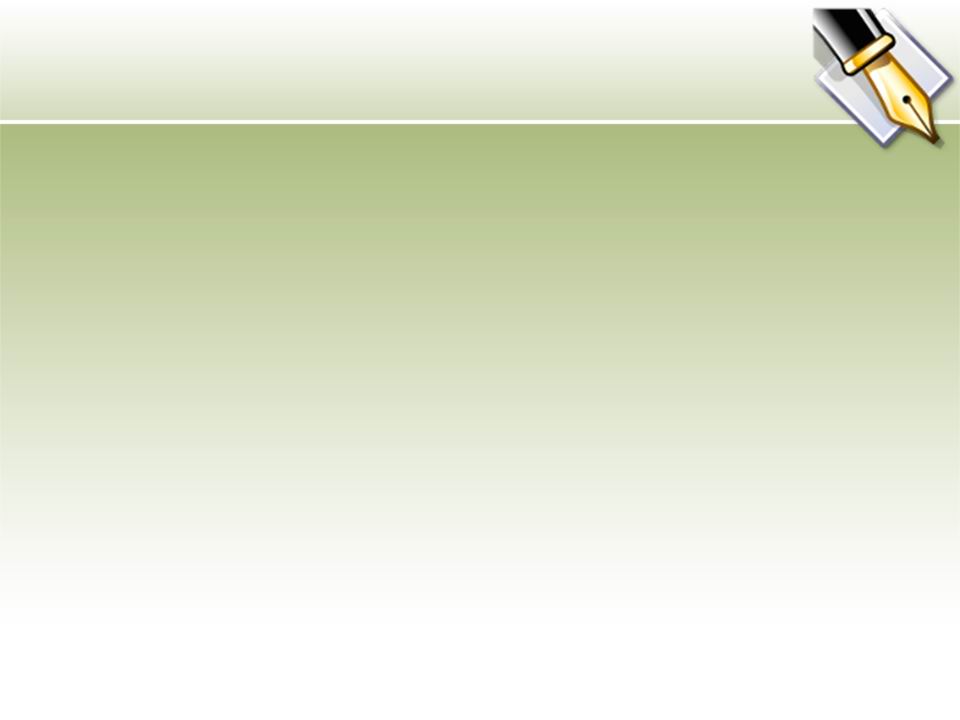 1
1
Что необходимо знать при решении 
уравнений?
Формулы сокращённого умножения:






Раскрытие скобок:
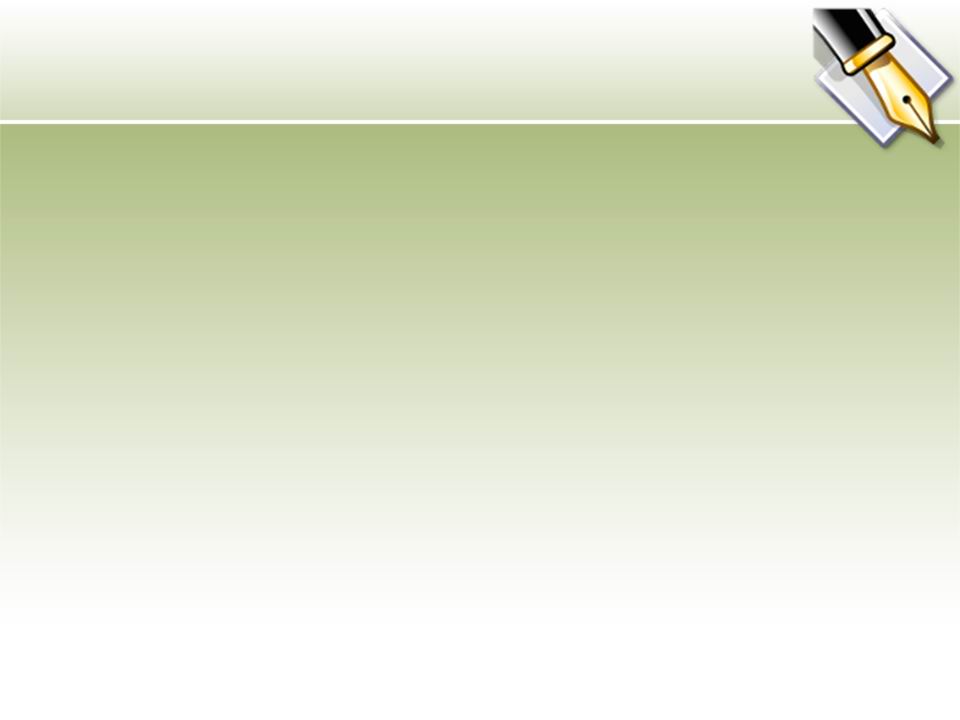 Что необходимо знать при решении 
уравнений?
3. Раскрытие скобок:
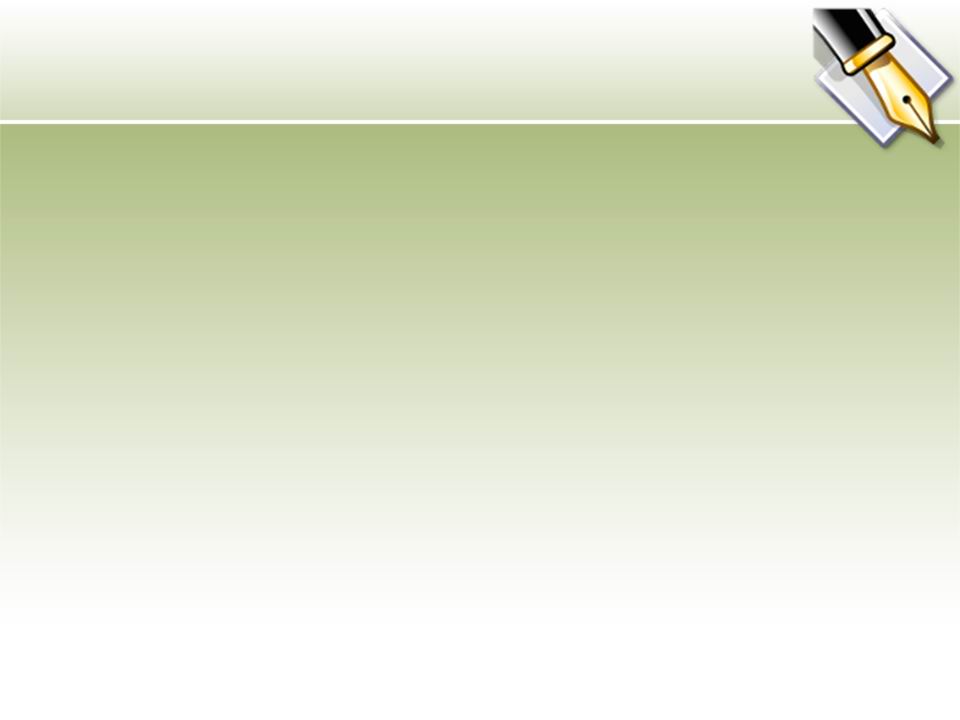 4. Приведение подобных слагаемых.
(Подобные  слагаемые- слагаемые, имеющие
 одинаковую  буквенную часть)
Основные Методы решения 
целых уравнений
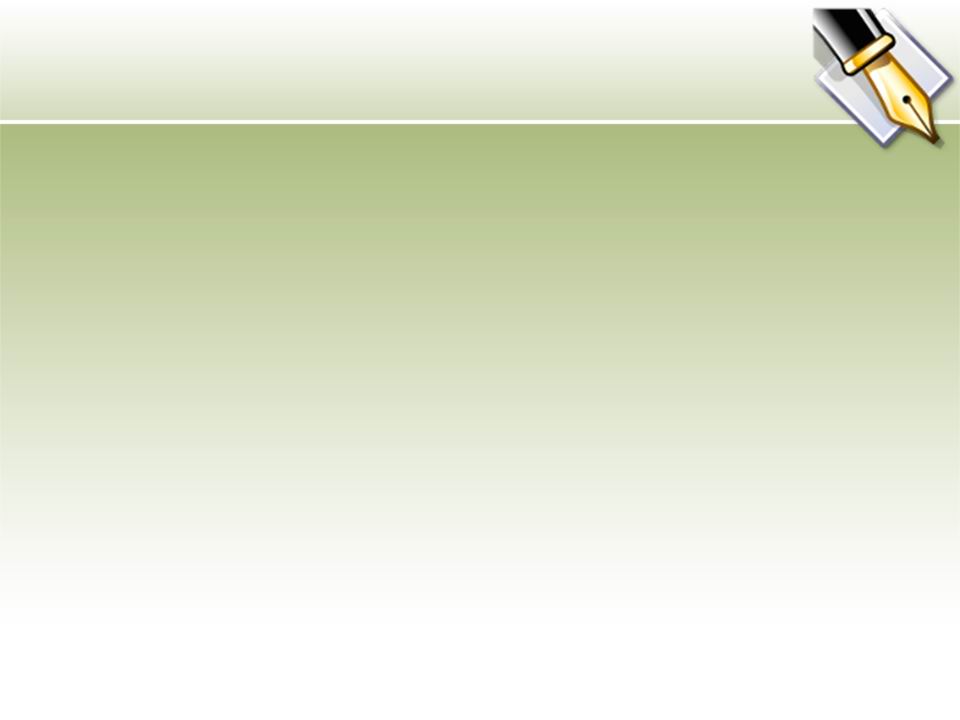 1. Метод разложения на множители
Разложить на множители можно с помощью
- применения формул сокращённого умножения
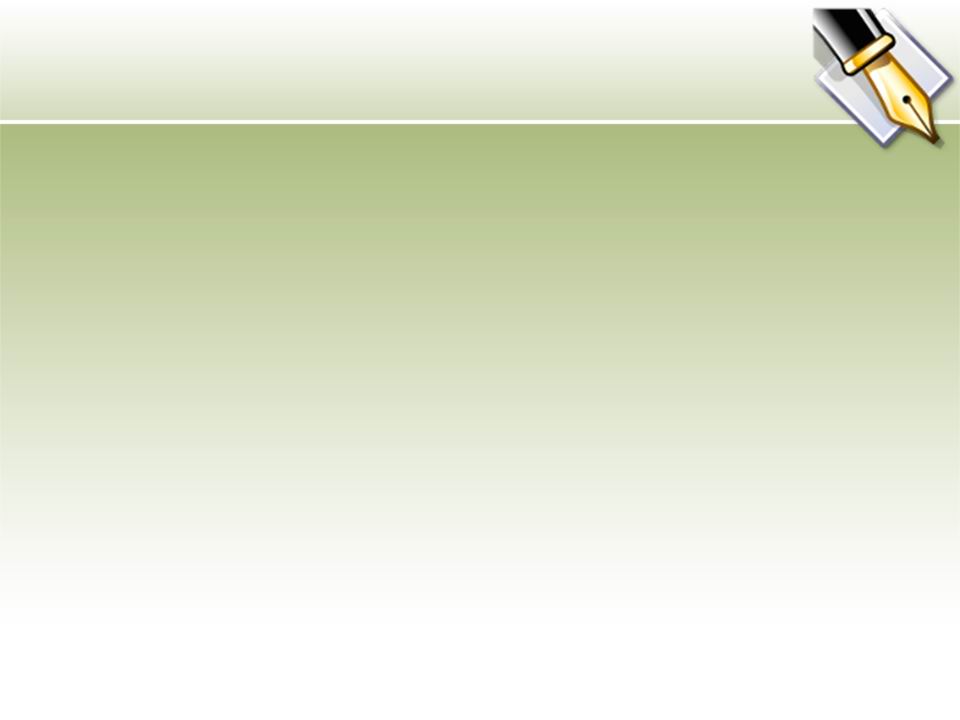 Разложить на множители можно с помощью
вынесения общего множителя 
за скобки
способом группировки
Пример.
Разложить на множители можно с помощью
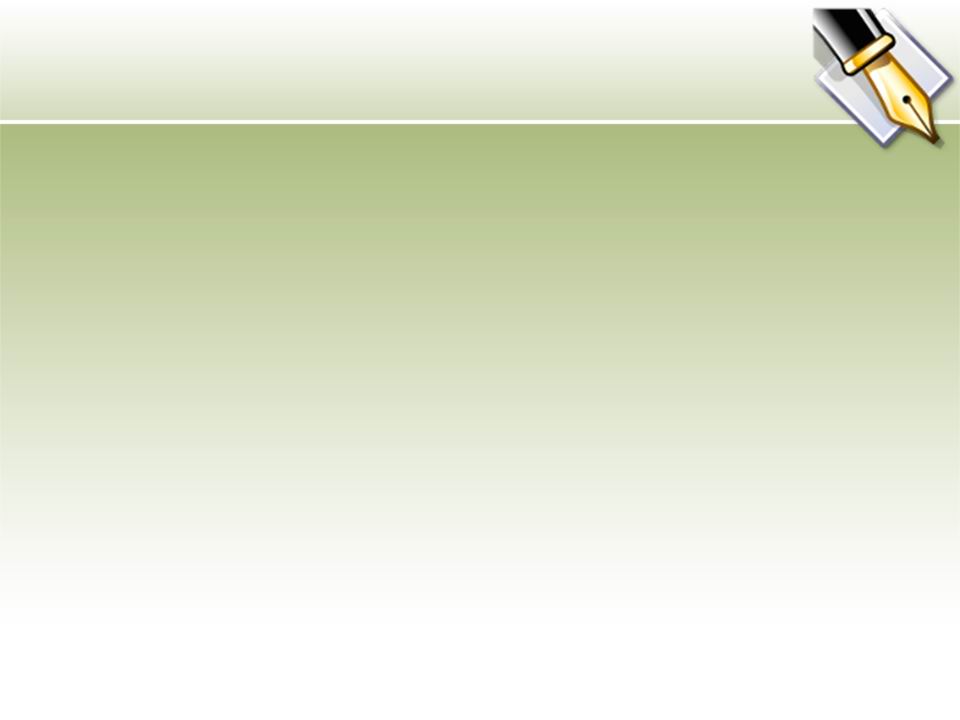 разложения квадратного трёхчлена 
на множители
- корни квадратного трёхчлена
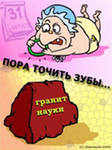 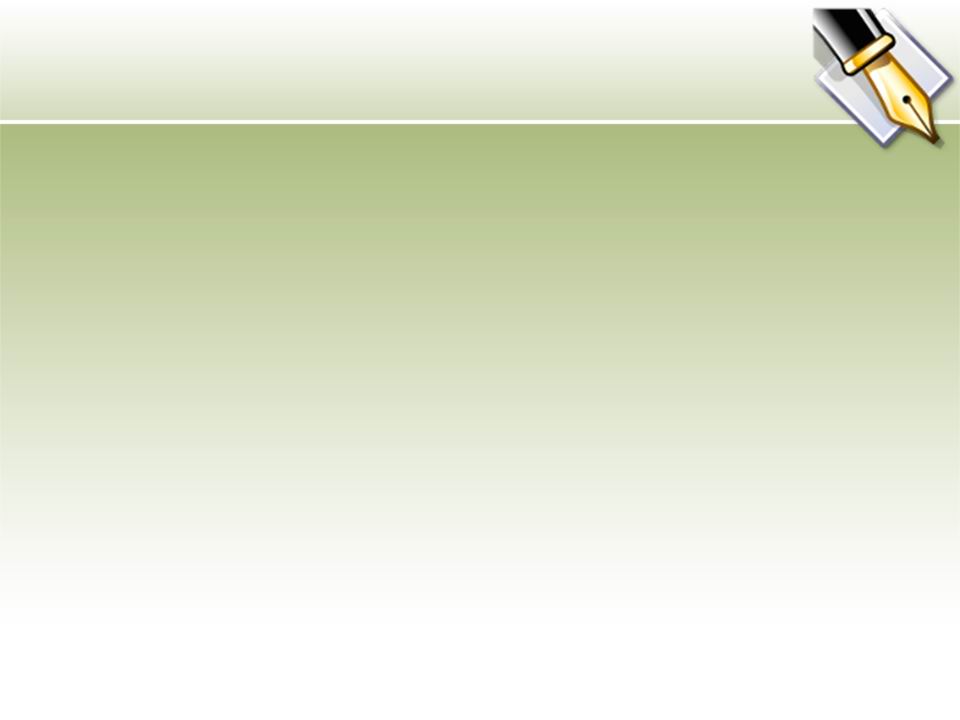 2. Метод введения новой  
    переменной
Схема.
Сделать замену.
Решить уравнение в новых 
переменных.
3. Вернуться к замене.
4. Решить уравнения.
5. Ответ.
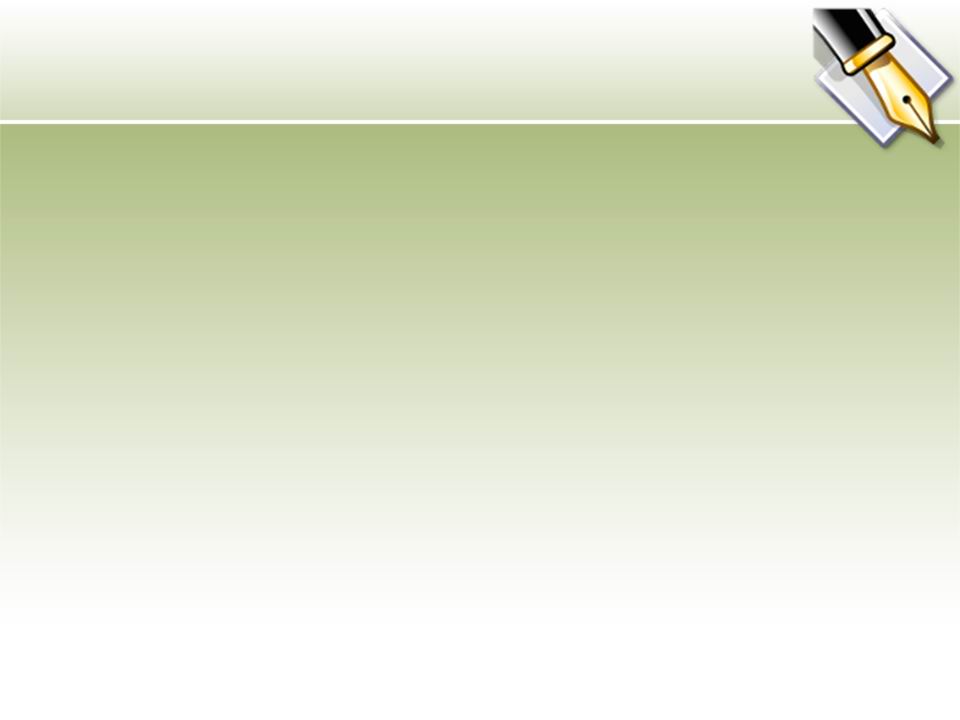 Пример.
Введём замену:
Тогда в новых переменных уравнение принимает вид:
Вернёмся к замене:
1)
2)
Ответ:
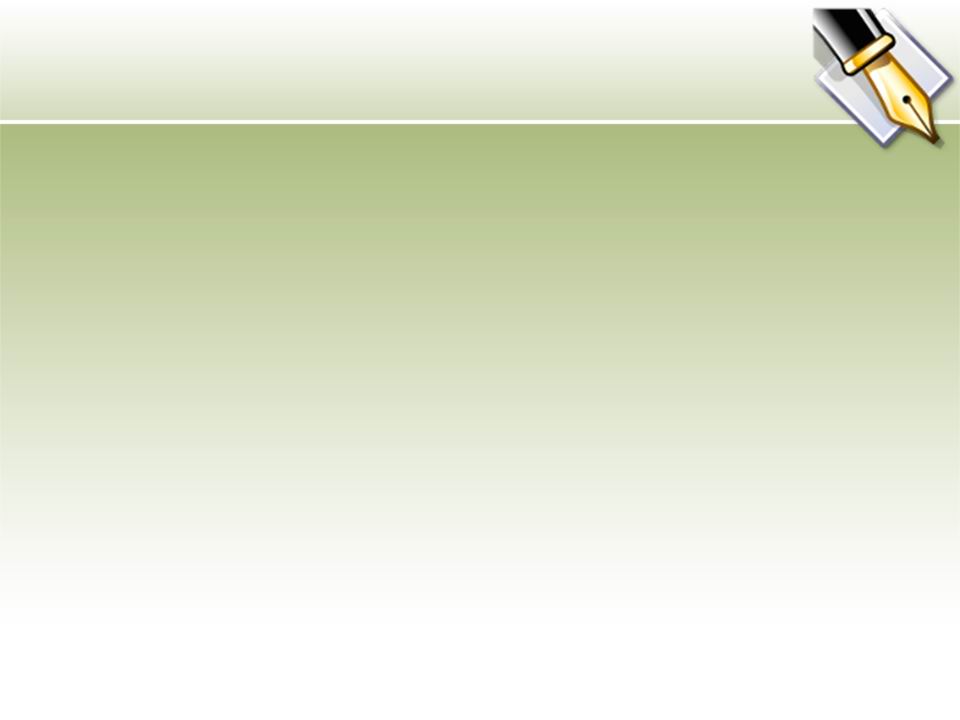 Биквадратное уравнение:
Решение методом введения новой переменной:
Получим квадратное уравнение:
-корни квадратного уравнения
Вернёмся к замене:
1)

2)
если
если
Ответ
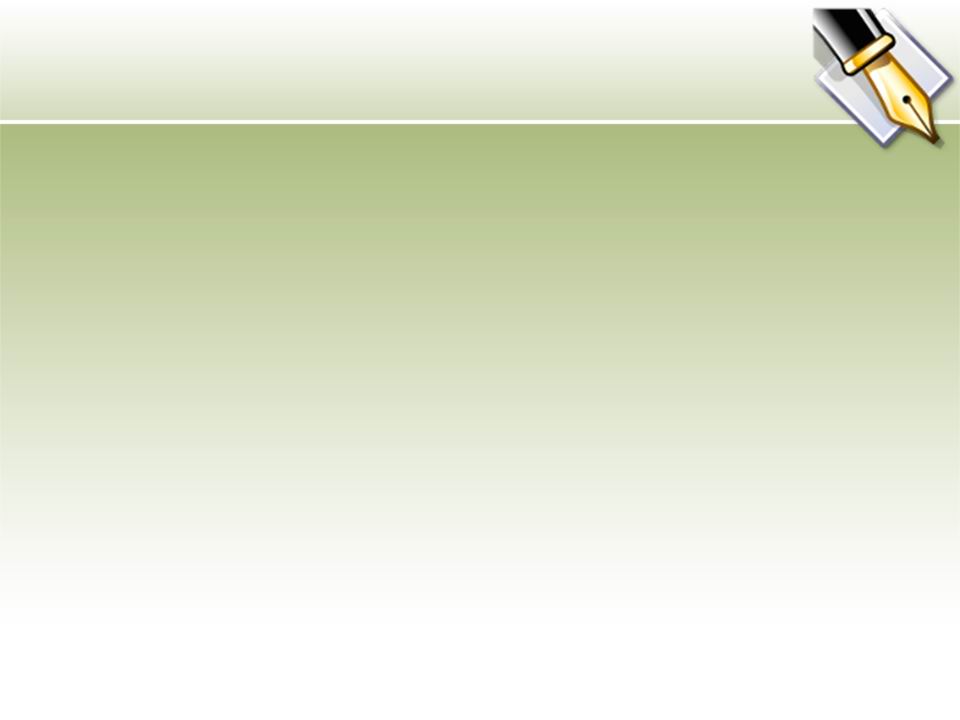 Литература
1. Алгебра. 9 класс: учеб.для общеобразова. учреждений/ Ю.Н. Макарычев, н,г, Миндюк, к. И. Нешков, С.Б. Суворова; под ред. С.А. Теляковского.17 –е изд. – М.: Просвещение, 2010. – 271с.
2. 0M3158CAHR5URKCANWC03VCA2VOREACABKBYDECAEXFN5LCATHWDWCCAUS04I3CAE6397BCAZKKEWJCASJ88WVCAM07CL3CATY8OVKCATLGRIVCAEJUZQ3CAVRAEYKCA9F0EHUCAIH5CY7CAHBDH1YCA0URF07.jpg